Grand Urban Rules
Alex Lehnerer
Índice
-1º Parte: Muestrario de 115 reglas para la creación de una ciudad contemporánea inventada, Avenuri.
                              La ciudad de Avenuri y su código.
-2º Parte. Divide en 10 capítulos donde explica los aspectos generales de las normas para el diseño urbanismo.
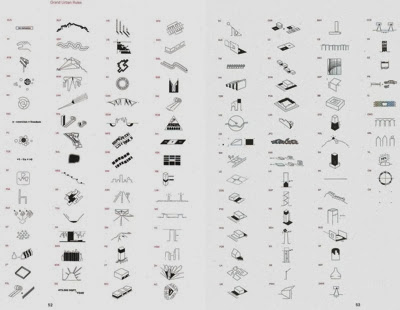 115 reglas
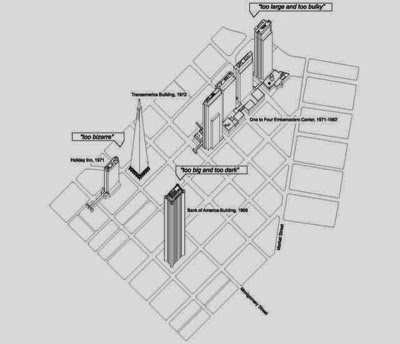 Hace ciudades distintas, inventadas y 
las estudia en otras ciudades.
Avenuri
Capítulo 1. La ciudad como herramienta.
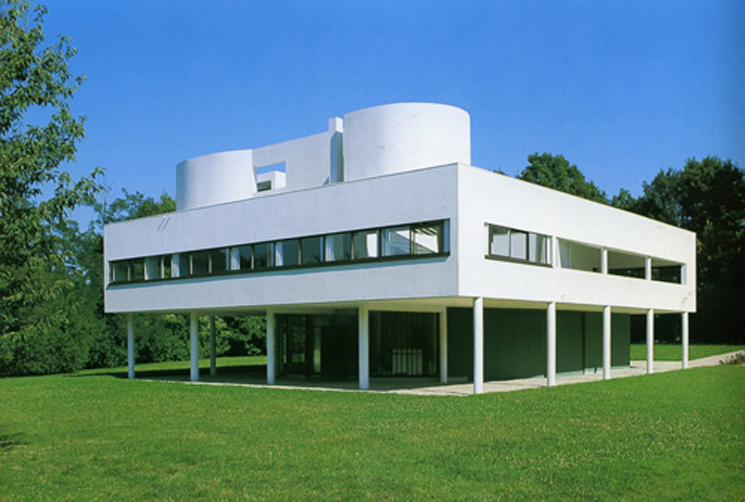 Capítulo 2. La cuerda floja de ejercer el control sobra la propiedad privada.
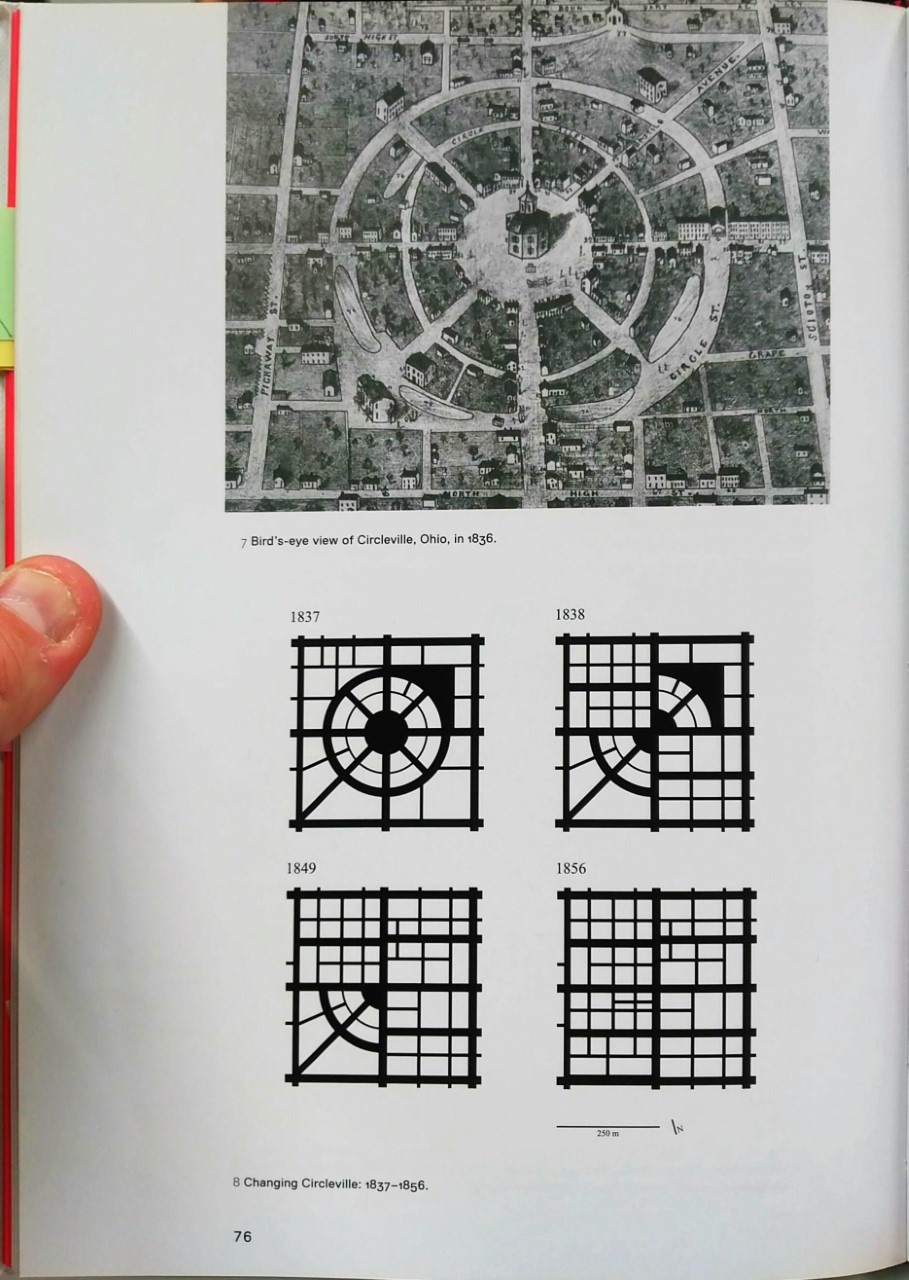 Capítulo 3. El poder no es nada sin control.
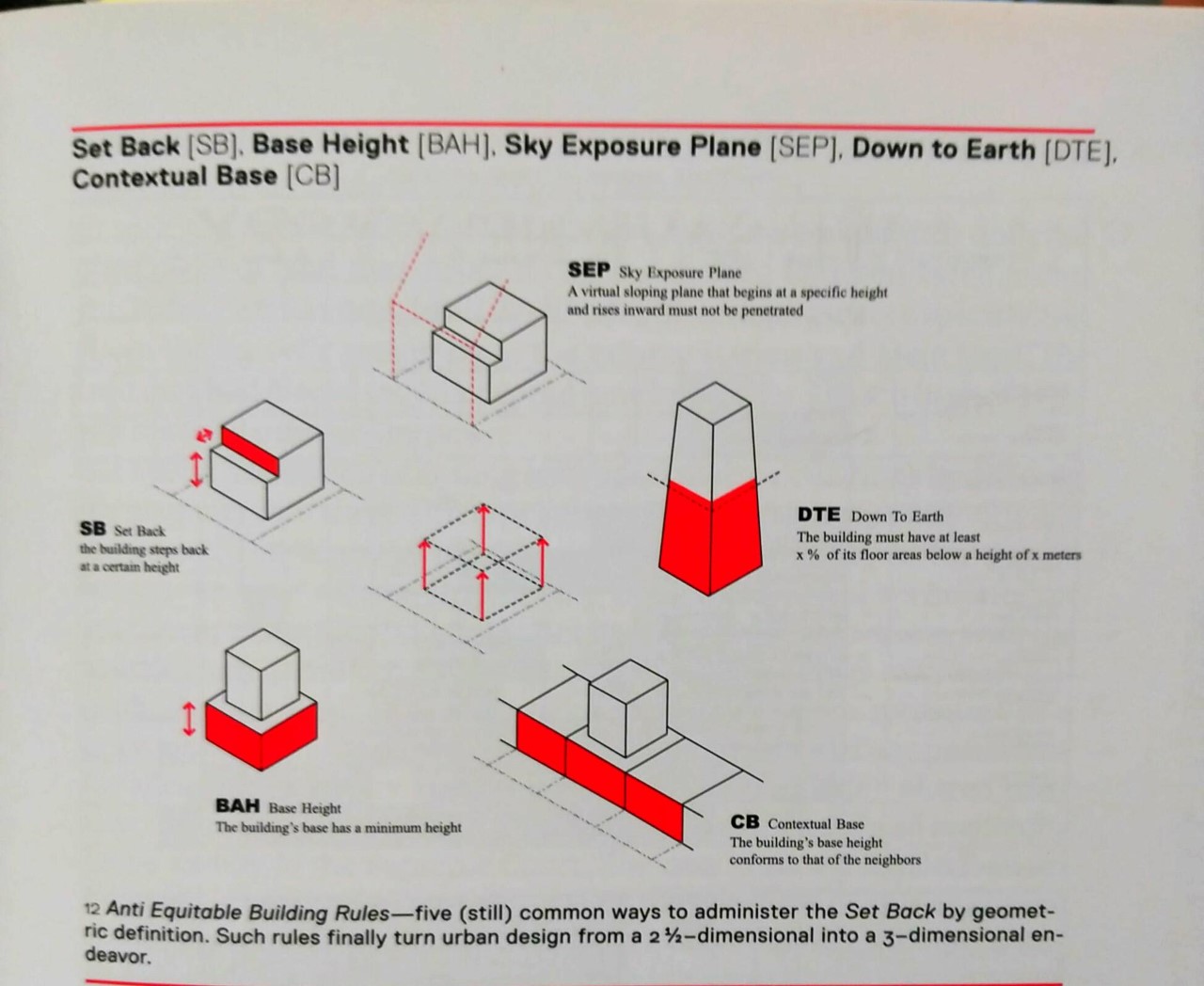 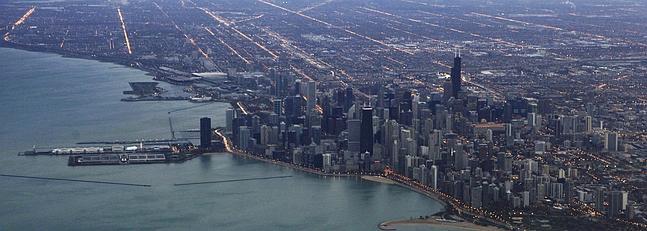 Capítulo 4. Estética codificada.
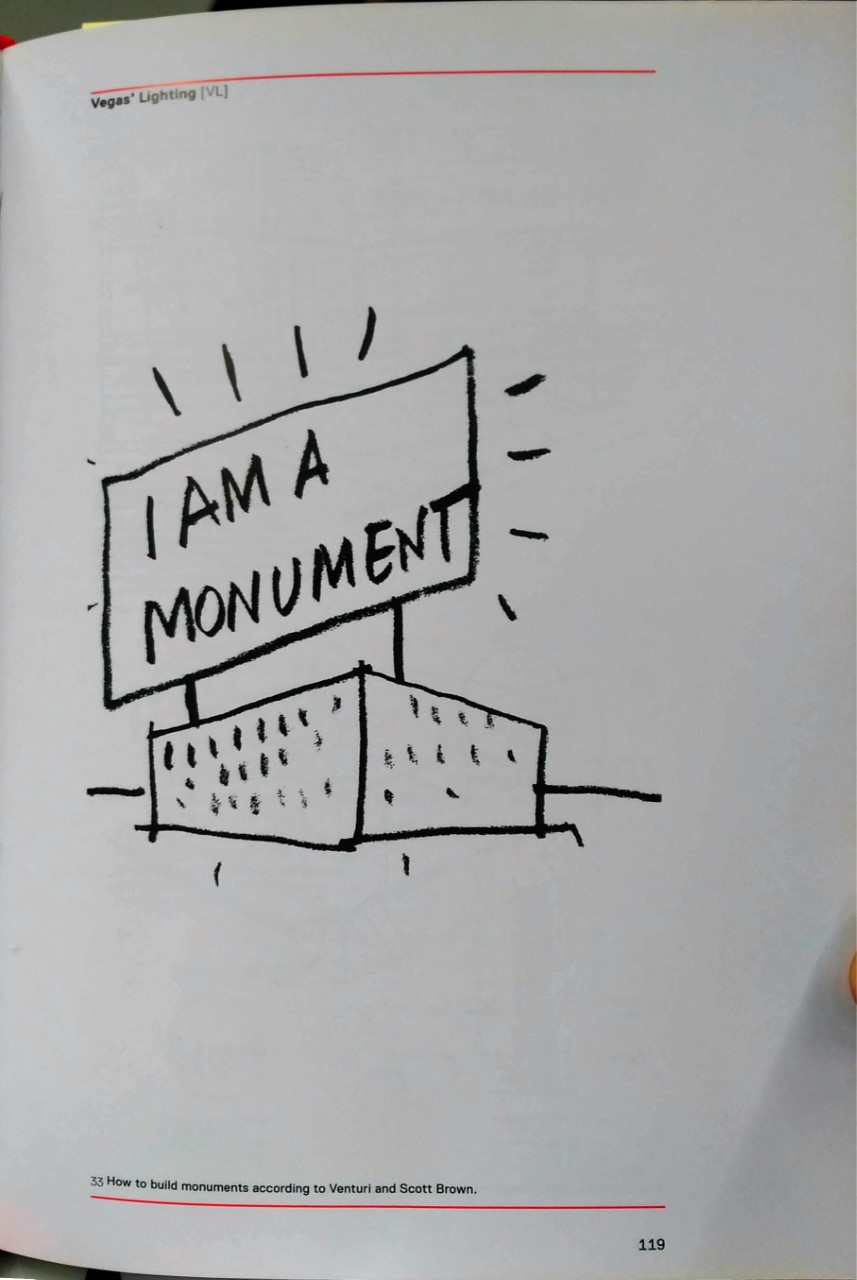 Capítulo 5. Conexiones aisladas.
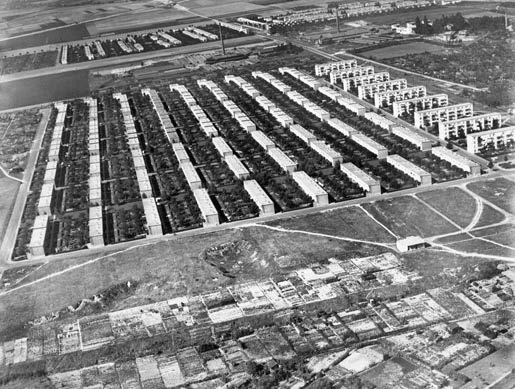 Capítulo 6. Códigos, convenciones y máximas.
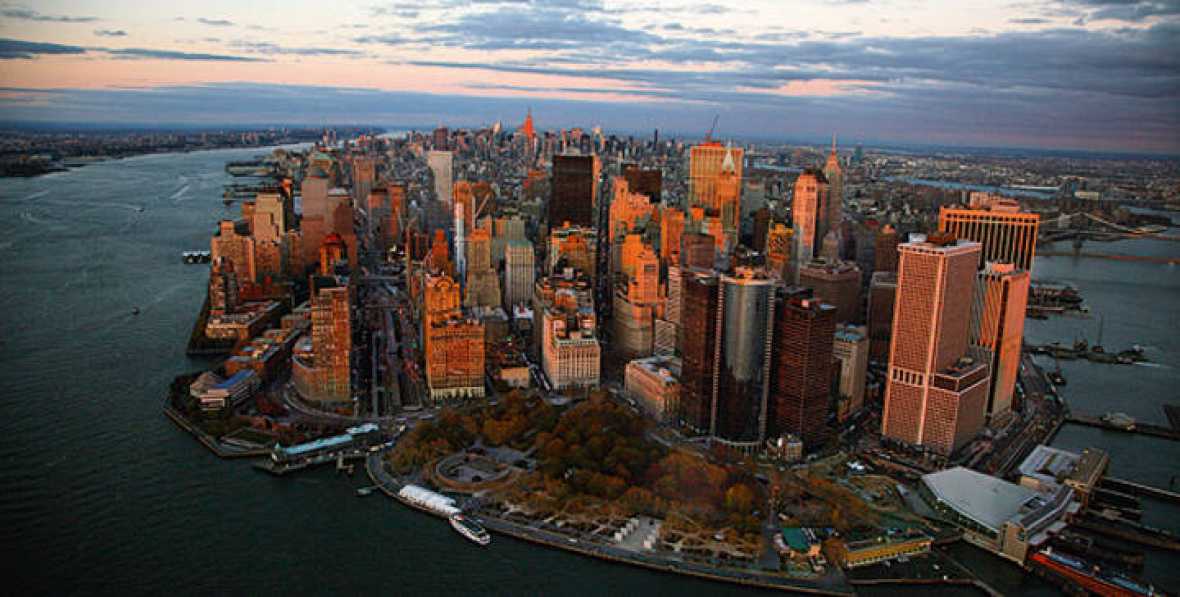 Capítulo 7. Dentro o fuera.
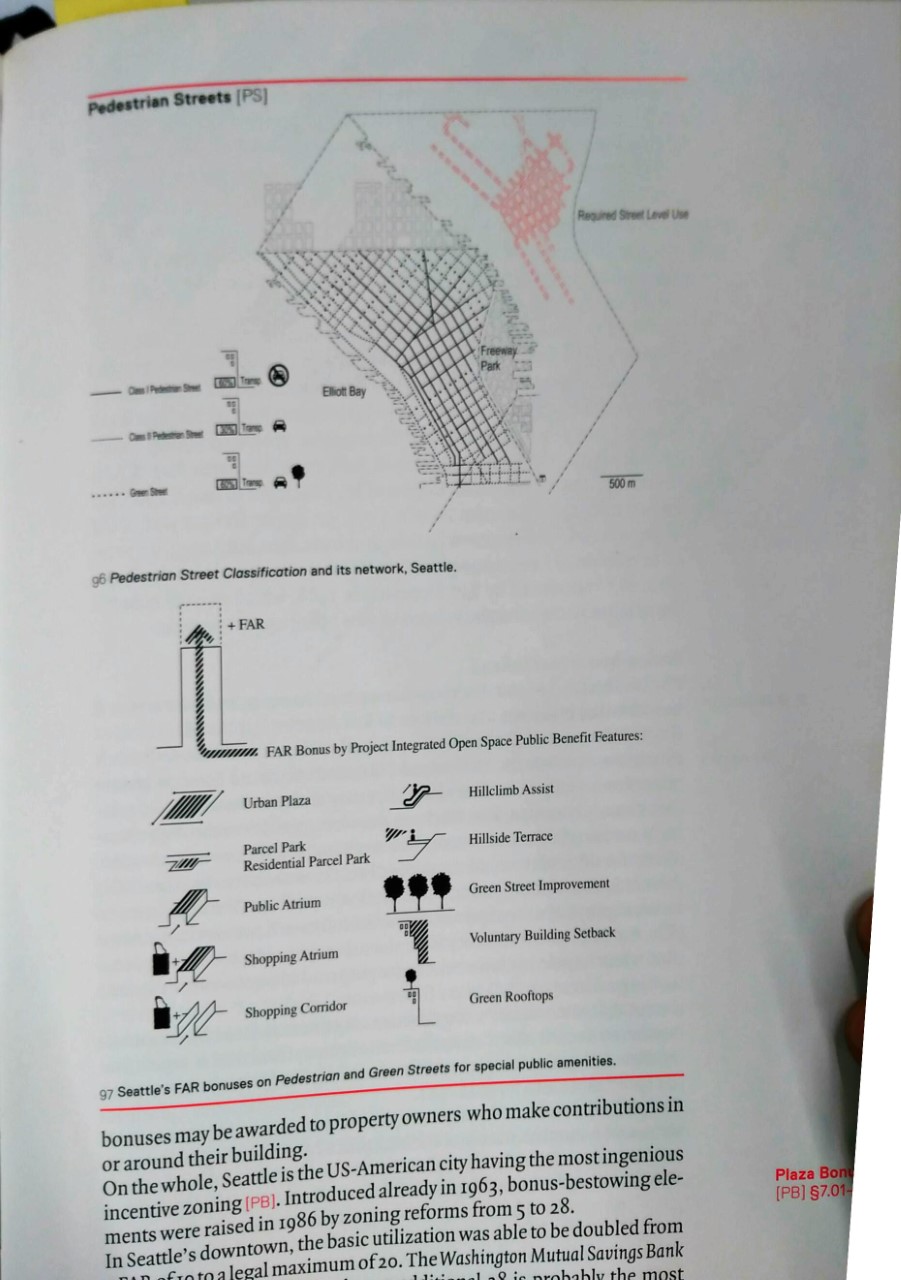 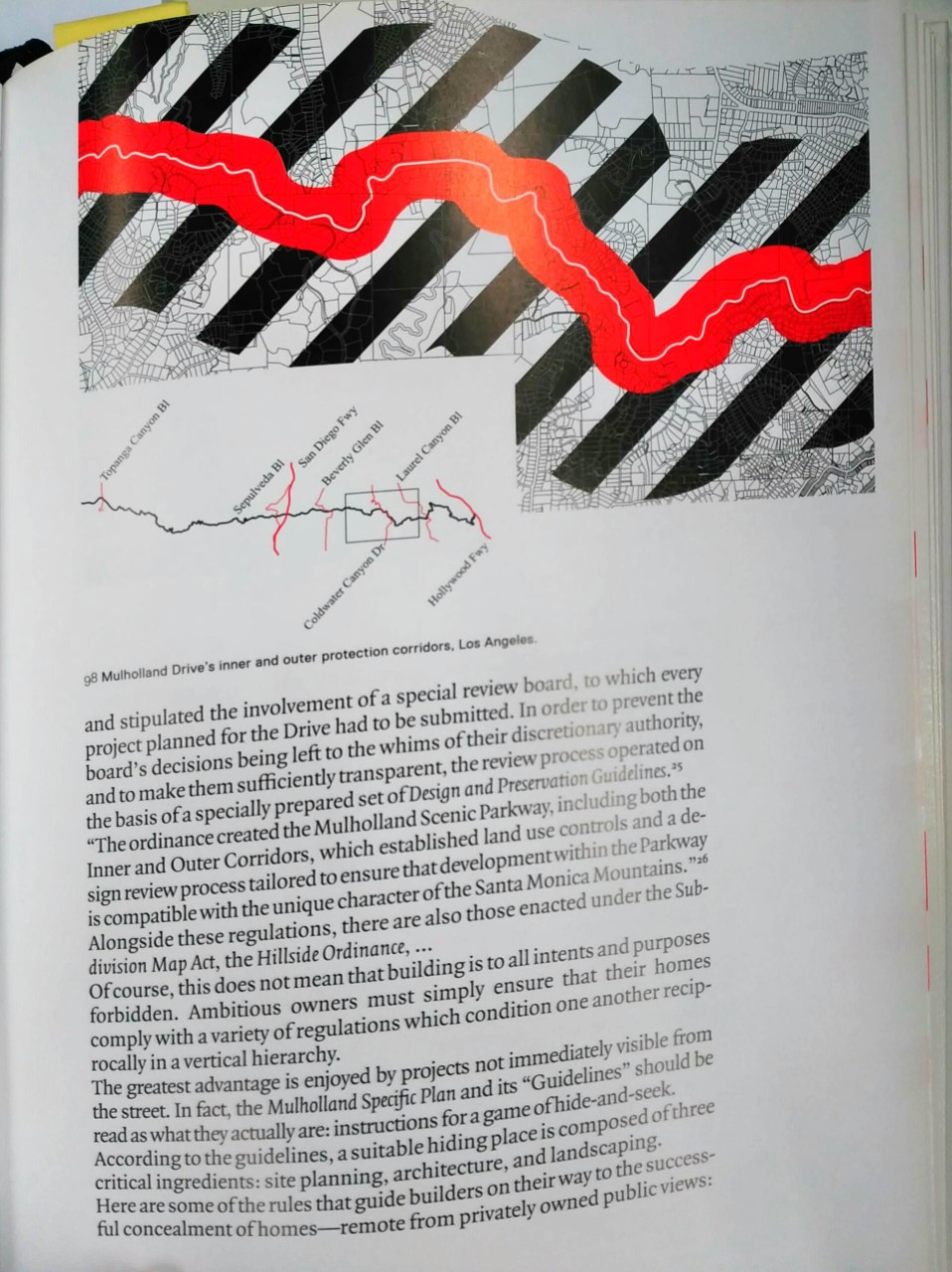 Capítulo 8. Diferencias y coexistencias.
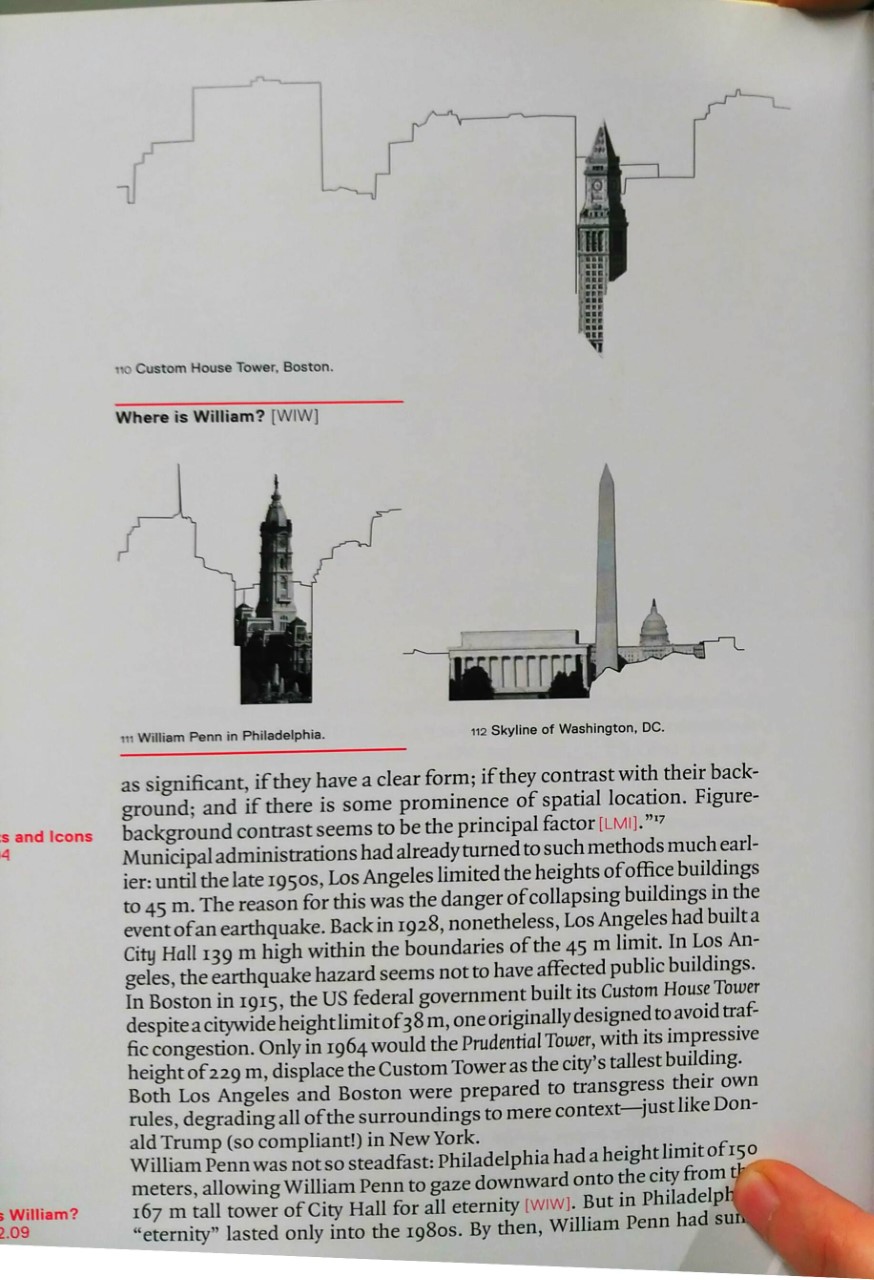 Capítulo 9. Variación diseñada.
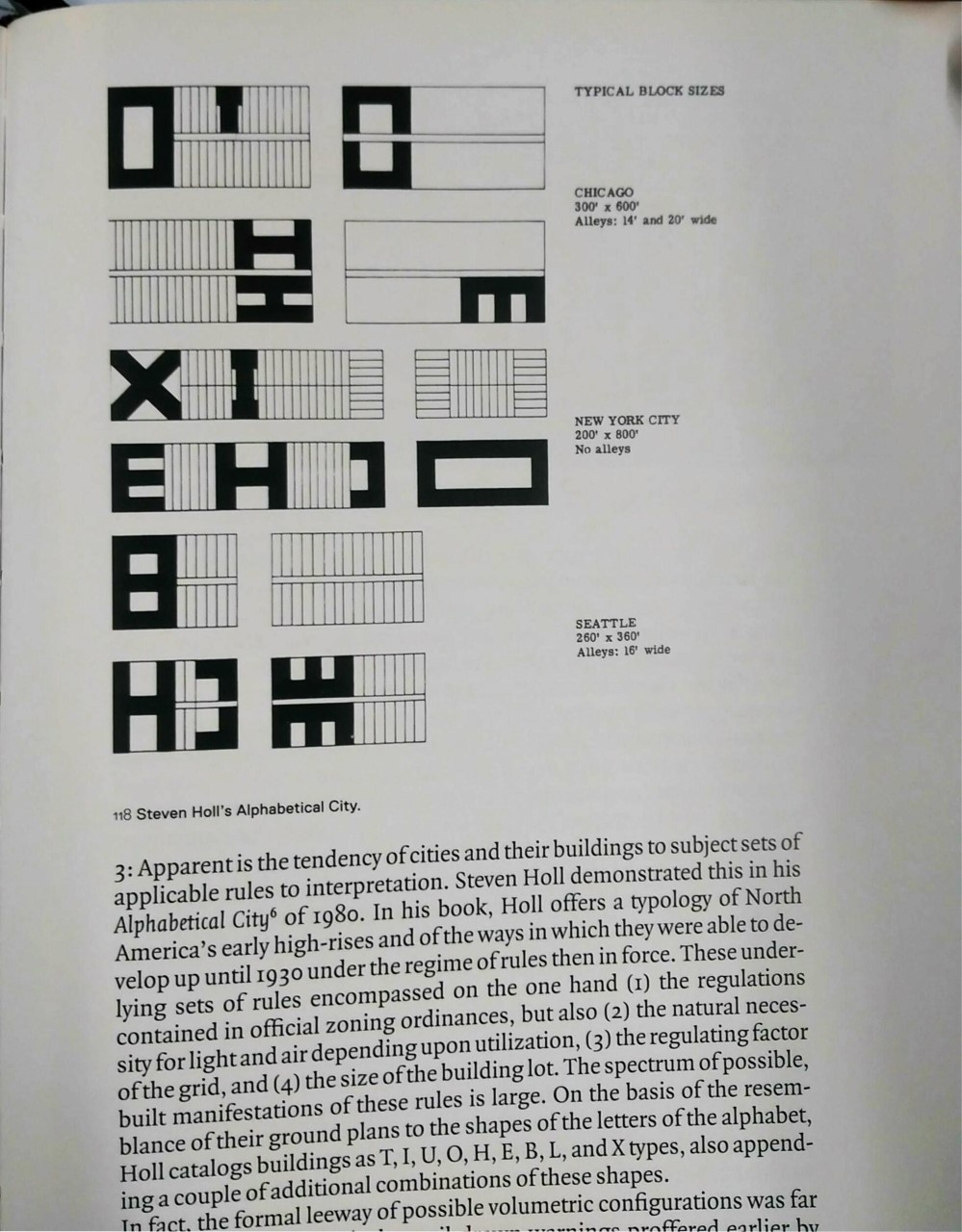 Capítulo 10. Síntesis. Diseñar una conclusión
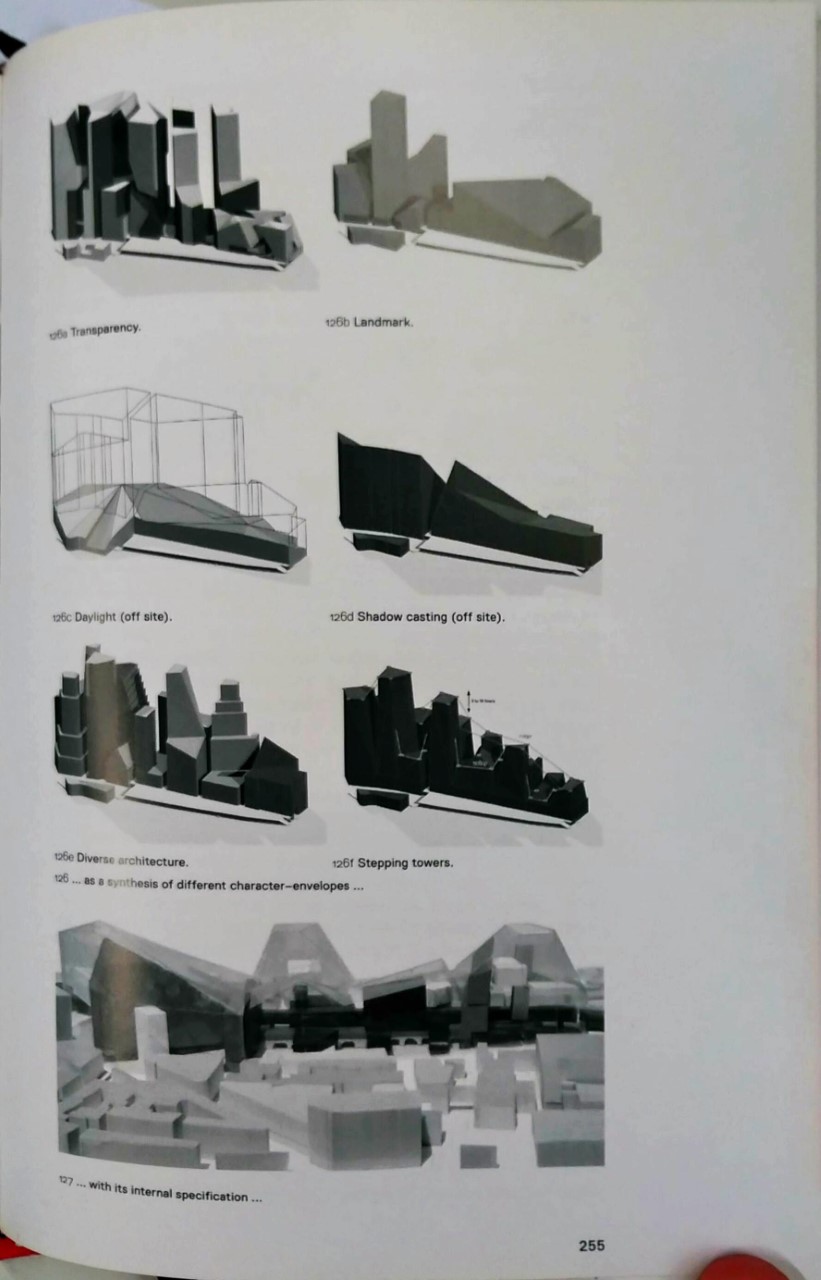